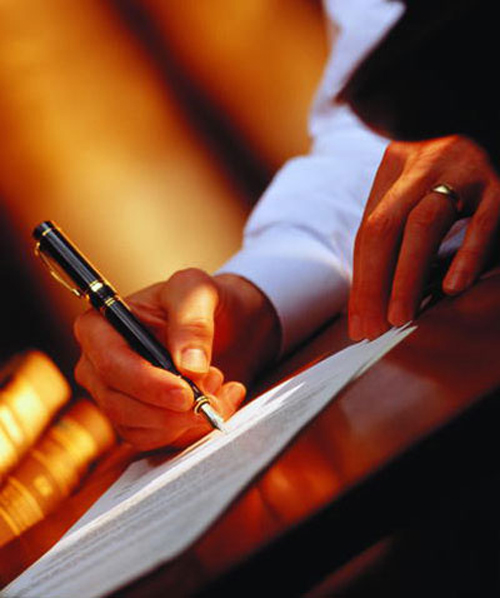 Бюджетное профессиональное образовательное учреждение Омской области «Омский колледж профессиональных технологий»
Персональное резюме




Преподаватель
 Гарес Е.Н.
Персональное резюме – это расширенная визитная карточка соискателя, содержащая информацию о нем как специалисте: об образовании, специальности (квалификации), профессиональных достижениях, трудовой биографии, а также о целях в поиске работы.

 
Цель резюме – привлечь внимание работодателя к своей кандидатуре, создать у него благоприятное впечатление и получить приглашение на личную встречу с ним или его представителем.
Резюме

ФИО Воробьев Сергей Иванович
 
20.02.1989г.р., холост, тел.ХХХХХ
Пос.Дружино, ул.Ленина 15-1
 
Образование Омский колледж профессиональных технологий, профессия «Машинист подъемно-транспортных и строительных машин»
 
Опыт работы: 1. Грузчик, ИП Иванов А.А., 2008-2009
                         2. Продавец бытовой техники ИП Иванов А.А., 2009-2010
 
Требования к месту работы: претендую на должность машиниста крана автомобильного, з/пл – не менее 20000руб.
 
Дополнительная информация: пользователь ПК на уровне опытного пользователя, английский яз. – базовый (со словарем)
Правила составления резюме
 
Краткость (не более 2 страниц машинописного текста);

Аккуратность (отпечатано без ошибок и исправлений, чётко, на хорошей бумаге);

Правдивость (не включайте в резюме ложную информацию, но правильно расставляйте акценты);

Стандартизированность в оформлении (шрифт Times New Roman, № 12, 14).
Почему должны быть выдержаны такие требования?
Жанром какого стиля речи является резюме?
Примерная структура резюме

Заголовок (фамилия, имя, отчество)
Контактная информация (адрес, телефон, e-mail)
Цель в поиске работы (должность, на которую Вы претендуете) 
Профессиональные навыки (важные навыки, которыми должен владеть соискатель на заявленную должность)
Опыт работы (в обратном хронологическом порядке, с указанием периода работы, названием предприятия, занимаемой должности и выполняемых обязанностей, достижения, результаты деятельности; для молодых специалистов, не имеющих трудового стажа, рекомендуется описывать прохождение производственной практики по той же схеме)
Образование (уровень образования, период обучения, название образовательного учреждения, специальность или профессия, разряд, можно сообщить о наградах, участии в научно-исследовательской работе, дополнительное образование)
Дополнительная информация (основные личные данные: возраст, семейное положение, а также всё, что может содействовать трудоустройству: наличие водительских прав, л/авто, личностные качества и т.д.)
Три типа резюме

Хронологическое (последовательный показ всего Вашего опыта работы, начиная с последней должности, выполняемые обязанности)

Функциональное (раскрытие Вашего творческого потенциала, умений и профессиональных навыков)

 Комбинированное (объединяет элементы двух предыдущих типов, связывает воедино историю работы, достижения в карьере и навыки)
Ситуация
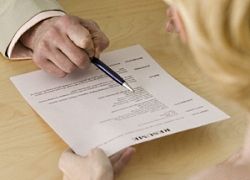 Резюме

ФИО Воробьев Сергей Иванович
 
20.02.1989г.р., холост, тел.ХХХХХ
Пос.Дружино, ул.Ленина 15-1
 
Образование Омский колледж профессиональных технологий, профессия «Машинист подъемно-транспортных и строительных машин»
 
Опыт работы: 1. Грузчик, ИП Иванов А.А., 2008-2009
                         2. Продавец бытовой техники ИП Иванов А.А., 2009-2010
 
Требования к месту работы: претендую на должность машиниста крана автомобильного, з/пл – не менее 20000руб.
 
Дополнительная информация: пользователь ПК на уровне опытного пользователя, английский яз. – базовый (со словарем)
Задание группам

 1. Изучив резюме соискателя, подумайте, какие сведения вам необходимо ещё у него получить и, какой вид резюме (хронологическое, функциональное или комбинированное) помочь ему составить.
 
2. Составьте персональное резюме нашему клиенту, для этого вы можете обратиться за помощью к нашим гостям. Проинтервьюируйте их, выясните всю необходимую для составления резюме информацию, определитесь, какой тип резюме (хронологическое, функциональное или комбинированное) вы будете составлять. После этого приступайте к написанию резюме на компьютере. 
 
Удачи!
 
Можете воспользоваться шаблоном (Приложение 2)
Фамилия, имя, отчество
	

г. Омск
Контактный телефон: ХХХХХХ
E-mail: ХХХХХХХ
Фото деловое
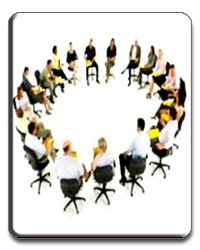 Обсуждение результатов работы групп
Домашнее задание: 
Используя информацию, полученную на занятии, составьте собственное резюме
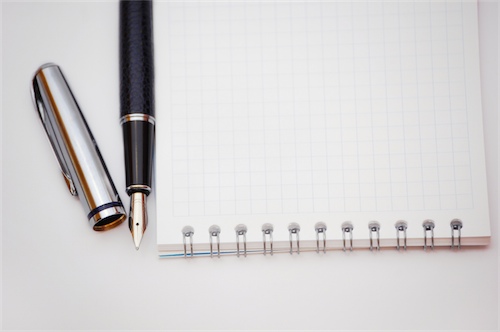 Я ЗНАЮ:
…
…
…
…
    Я УМЕЮ:
…
…
…
…
Я ЗНАЮ:
определение понятия «персональное резюме»; 
типы резюме;
структуру резюме;
правила составления резюме.

    Я УМЕЮ:
эффективно применять учебную информацию;
взаимодействовать с преподавателем и студентами в группе для достижения поставленной цели;
проводить интервью с целью сбора информации для составления резюме;
составлять персональное резюме.
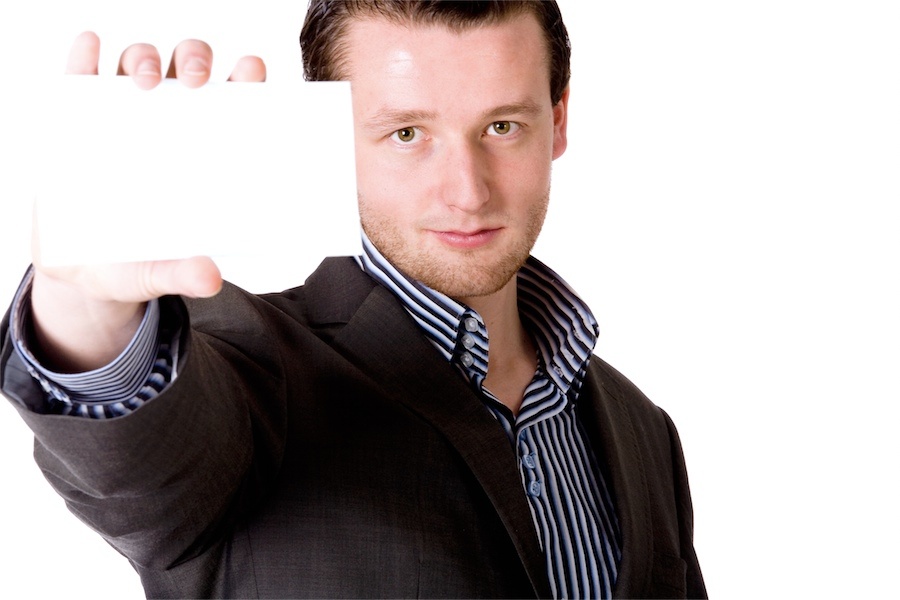 Рекламируйте себя грамотно и ваши шансы увеличатся!
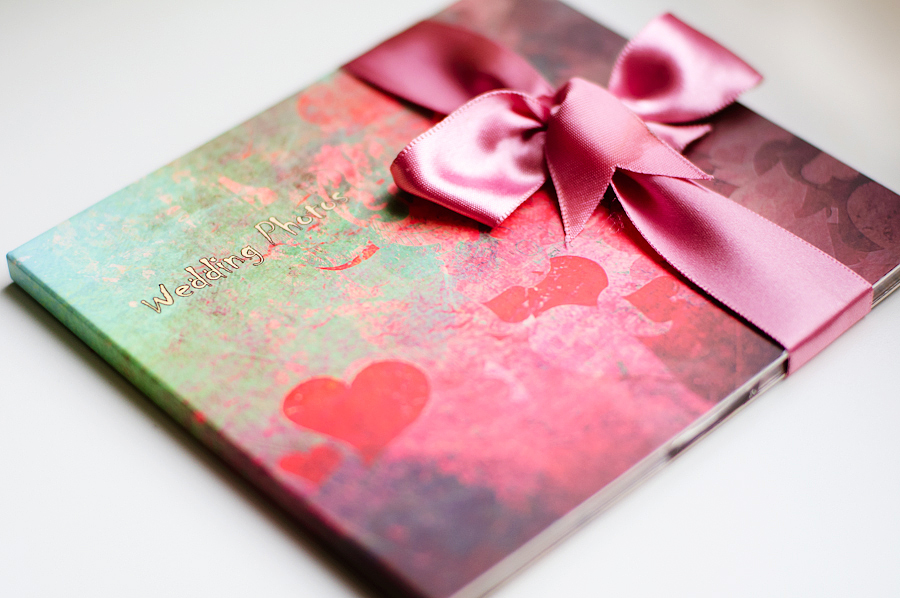 Несите себя как подарок!